CST8177 – Linux II
Regular Expressions
1
Topics
POSIX character classes
Some Regular Expression gotchas
Regular Expression Resources
Assignment 3 on Regular Expressions
Basic Regular Expression Examples
Extended Regular Expressions
Extended Regular Expression Examples
2
Character classes
Character classes are lists of characters inside square brackets
The work the same in regex as they do in globbing
Character class expressions always match EXACTLY ONE character (unless they are repeated by appending '*')
[azh] matches "a" or "h" or "z"
3
Character Classes (cont'd)
Non-special characters inside the square brackets form a set (order doesn't matter, and repeats don’t affect the meaning):
[azh] and [zha] and [aazh] are all equivalent
Special characters lose their meaning when inside square brackets, but watch out for ^, ], and – which do have special meaning inside square brackets, depending on where they occur
4
Character classes (cont'd)
^ inside square brackets makes the character class expression mean "any single character UNLESS it's one of these"
[^azh] means "any single character that is NOT a, z, or h"
^ has its special "inside square brackets" meaning only if it is the first character inside the square brackets
[a^zh] means a, h, z, or ^
Remember, leading ^ outside of square brackets has special meaning "match beginning of line"
5
Character classes (cont'd)
] can be placed inside square brackets but it has to be first (or second if ^ is first)
[]azh] means ], a, h, or z
[^]azh] means "any single character that is NOT ], a, h, or z"
Attempting to put ]inside square brackets in any other position is a syntax error:
[ab]d] is a failed attempt at [ab][d]
[] is a failed attempt at []]
6
Character class ranges (avoid)
- inside square brackets represents a range of characters, unless it is first or last
[az-] means a, z, or -
[a-z] means any one character between a and z inclusive (but what does that mean?)
"Between a and z inclusive" used to mean something, because there was only one locale
Now that there is more than one locale, the meaning of "between a and z inclusive" is ambiguous because it means different things in different locales
7
Internationalization (i18n)
i18n basically means "support for more than one locale"
Not all computer users use the same alphabet
When we write a shell script, we want it to handle text and filenames properly for the user, no matter what language they use
In the beginning, there was ASCII, a 7 bit code of 128 characters
Now there’s Unicode, a table that is meant to assign an integer to every character in the world
UTF-8 is an implementation of that table, encoding the 7-bit ASCII characters in a single byte with high order bit of 0
The 128 single-byte UTF-8 characters are the same as true ASCII bytes (both have a high order bit of 0)
UTF-8 characters that are not ASCII occupy more than one byte, and these give us our accented characters, non-Latin characters, etc
Locale settings determine how characters are interpreted and treated, whether as ASCII or UTF-8, their ordering, and so on
8
What is locale
A locale is the definition of the subset of a user's environment that depends on language and cultural conventions. 
For example, in a French locale, some accented characters qualify as 'lower case alphabetic", but in the old "C" locale, ASCII a-z contains no accented characters.
Locale is made up from one or more categories. Each category is identified by its name and controls specific aspects of the behavior of components of the system.
Category names correspond to the following environment variable names (the first three especially can affect the behavior of our shell scripts):
LC_ALL: Overrides any individual setting of the below categories.
LC_CTYPE: Character classification and case conversion.
LC_COLLATE: Collation order.
LC_MONETARY: Monetary formatting.
LC_NUMERIC: Numeric, non-monetary formatting.
LC_TIME: Date and time formats.
LC_MESSAGES: Formats of informative and diagnostic messages and interactive responses.
9
Ranges depend on locale
$ export LC_ALL=C
$ echo *
A B C Z a b c z
$ echo [a-z]*
a b c z
$ export LC_ALL=en_CA.UTF-8
$ echo *
A a B b C c Z z
$ echo [a-z]*
a B b C c Z z
$
10
POSIX character classes
Do not use ranges in bracket expressions
We now use special symbols to represent the sets of characters that we used to represent with ranges.
These all start with [: and end with :]
For example lower case alphabetic characters are represented by the symbol [:lower:]
[[:lower:]] matches any lower case alpha char
[AZ[:lower:]12] matches A, Z, 1, 2, or any lower case alpha char
11
POSIX character classes
[:alnum:] alphanumeric characters
[:alpha:] alphabetic characters
[:cntrl:] control characters
[:digit:] digit characters
[:lower:] lower case alphabetic characters
[:print:] visible characters, plus [:space:]
[:punct:] Punctuation characters and other symbols
!"#$%&'()*+,\-./:;<=>?@[]^_`{|}~
[:space:] White space (space, tab)
[:upper:] upper case alphabetic characters
[:xdigit:] Hexadecimal digits
[:graph:] Visible characters (anything except spaces and control characters)
12
POSIX character classes (cont'd)
POSIX character classes go inside […]
examples
[[:alnum:]] matches any alphanumeric character
[[:alnum:]}] matches one alphanumeric or }
[[:alpha:][:cntrl:]] matches one alphabetic or control character
Take NOTE!
[:alnum:] matches one of a,:,l,n,u,m (but grep on the CLS will give an error by default)
[abc[:digit:]] matches one of a,b,c, or a digit
13
POSIX character classes (cont'd)
The exact content of each character class depends on the local language.
Only for plain ASCII is it true that "letters" means English a-z and A-Z.
Other languages have other "letters", e.g. é, ç, etc.
When we use the POSIX character classes, we are specifying the correct set of characters for the local language as per the POSIX description
14
Gotchas
Remember any match will be a long as possible
aa* matches the aaa in xaaax just once, even though you might think there are three smaller matches in a row
Unix/Linux regex processing is line based
our input strings are processed line by line
newlines are not considered part of our input string
we have ^ and $ to control matching relative to newlines
15
Gotchas (cont'd)
expressions that match zero length strings
remember that the repetition operator * means "zero or more"
any expression consisting of zero or more of anything can also match zero
For example, x*, "meaning zero or more x characters", will match ANY line, up to n+1 times, where n is the number of (non-x) characters on that line, because there are zero x characters before and after every non-x character
grep and regexpal.com cannot highlight matches of zero characters, but the matches are there!
16
Gotchas (cont'd)
quoting (don't let the shell change regex before grep sees the regex)
$ mkdir empty
$ cd empty
$ grep [[:upper:]] /etc/passwd | wc
     503    2009   39530
$ touch Z
$ grep [[:upper:]] /etc/passwd | wc
       7      29     562
$ touch A
$ grep [[:upper:]] /etc/passwd | wc
      87     343    7841
$ chmod 000 Z
$ grep [[:upper:]] /etc/passwd | wc
grep: Z: Permission denied
      87     343    7841
17
Gotchas (cont'd)
To explain the previous slide, use echo to print out the grep command you are actually running:

$ echo grep [[:upper:]] /etc/passwd
grep A Z /etc/passwd

$ rm ?

$ echo grep [[:upper:]] /etc/passwd
grep [[:upper:]] /etc/passwd
18
Gotchas
we will not use range expressions
we'll standardize on en_CA.UTF-8 so that the checking script for assignments always sees things formatted the same way
19
Regex Resources
http://www.regular-expressions.info/tutorial.html
http://lynda.com
http://regexpal.com
http://teaching.idallen.com/cst8177/14w/notes/000_character_sets.html
http://www.regular-expressions.info/posixbrackets.html
20
Lynda.com
Some students are already comfortable with the command line
For those who aren't, yet another tutorial source that might help is Lynda.com
All Algonquin students have free access to Lynda.com
Unix for Mac OSX users:
http://www.lynda.com/Mac-OS-X-10-6-tutorials/Unix-for-Mac-OS-X-Users/78546-2.html
21
Lynda.com and regex
Lynda.com has a course on regular expressions
The problem is that it covers our material as well as some more advanced topics that we won't cover
It is a good presentation, and the following chapters should have minimal references to the "too advanced" material
Chapter 2 Characters
Chapter 3 Character Sets
Chapter 4 Repetition Expressions
On campus use this URL:
http://www.lynda.com/Regular-Expressions-tutorials/Using-Regular-Expressions/85870-2.html
Off campus use this URL:
http://wwwlyndacom.rap.ocls.ca/Regular-Expressions-tutorials/Using-Regular-Expressions/85870-2.html
22
Assignment 3 on regex
Assignment 3 asks you to write shell scripts
These are simple scripts: just the script header, and a grep command where coming up with the regex is your work to be done
You don't need extended regular expression functionality, and the checking script will disallow it
We will cover extended regular expression functionality below
23
Basic Regular Expression Examples
phone number
3 digits, dash, 4 digits
[[:digit:]][[:digit:]][[:digit:]]-[[:digit:]][[:digit:]][[:digit:]][[:digit:]]
postal code
A9A 9A9
[[:upper:]][[:digit]][[:upper:]] [[:digit:]][[:upper:]][[:digit:]]
email address (simplified, lame)
someone@somewhere.com
domain name cannot begin with digit
[[:alnum:]_-][[:alnum:]_-]*@[[:alpha:]][[:alnum:]-]*\.[[:alpha:]][[:alpha:]]*
24
Basic Regular Expression Examples
any line containing only alphabetic characters (at least one), and no digits or anything else
^[[:alpha:]][[:alpha:]]*$
any line that begins with digits (at least one)
In other words, lines that begin with a digit
^[[:digit:]]
^[[:digit:]].*$ would match the exact same lines in grep
any line that contains at least one character of any kind
.
^..*$ would match the exact same lines in grep
25
Operating modes of the vi text editor
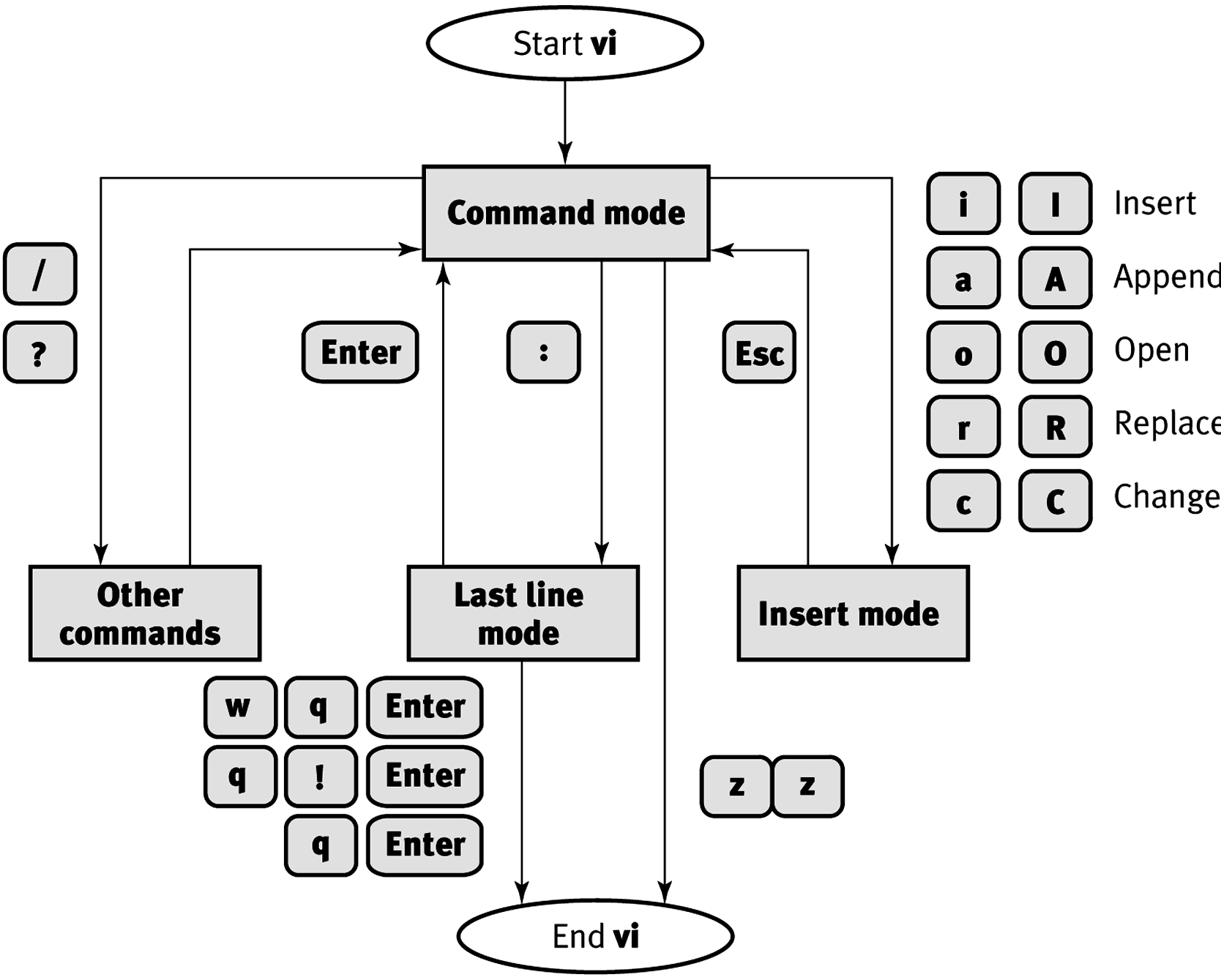 26
The format of a vi command
The generic syntax: [#1]operation[#2]target
Examples:
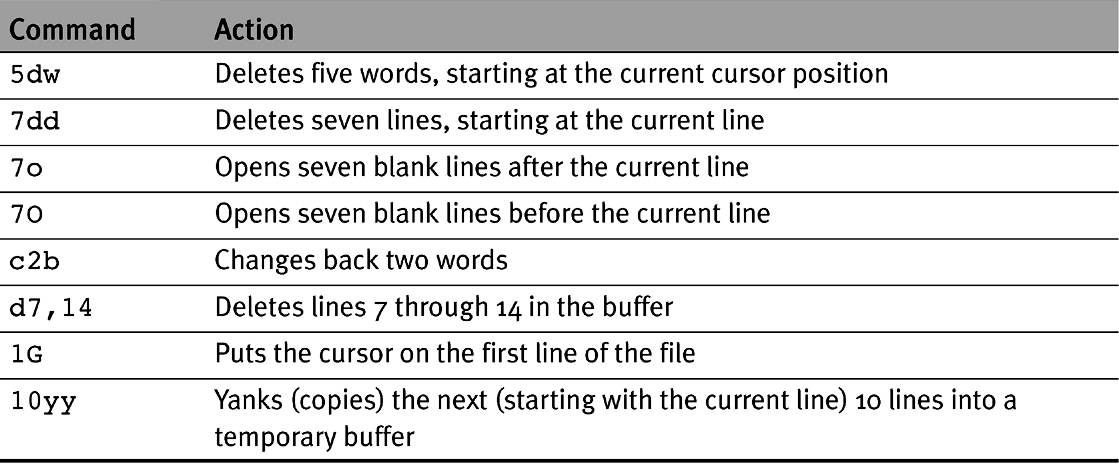 Ref: http://www.tutorialspoint.com/unix/unix-vi-editor.htm
27
vi examples
To do search and replace in vi, can search for a regex, then make change, then repeat search, repeat command:
in vi (and sed, awk, more, less) we delimit regular expressions with /
capitalize sentences
any lower case character following by a period and two spaces should be replaced by a capital
search for /\.  [[:lower:]]/
then type 4~
then type n. as many times as necessary
n moves to the next occurrence, and . repeats the capitalization command
28
vi examples (cont'd)
uncapitalize in middle of words
any upper case character following a lower case character should be made lower case
type /[[:lower:]][[:upper:]]
notice the second / is optional and not present here
then type l to move one to the right
type ~ to change the capitalization
type nl. as necessary
the l is needed because vi will position the cursor on the first character of the match, which in this case is a character that doesn't change.
29
Regular Expressions (again)
Now three kinds of matching
Filename globbing
   used on shell command line, and shell matches these
          patterns to filenames that exist
   used with the find command (quote from the shell)
Basic Regular Expressions, used with
vi (use delimiter)
more (use delimiter)
sed (use delimiter)
awk (use delimiter)
grep (no delimiter, but we quote from the shell)
Extended Regular Expressions
less (use delimiter)
grep –E (no delimiter, but quote from the shell)
perl regular expressions (not in this course)
30
Regex versus Globbing
ls a*.txt  # this is filename globbing
The shell expands the glob before the ls command runs
The shell matches existing filenames in current directory beginning with 'a', ending in '.txt'
grep 'aa*' foo.txt  # regular expression
 Grep matches strings in foo.txt beginning with 'a' followed by zero or more 'a's
the single quotes protect the '*' from shell filename globbing
Be careful with quoting:
grep aa* foo.txt  # no single quotes,  bad idea
shell will try to do filename globbing on aa*, changing it into existing filenames that begin with aa before grep runs: we don't want that.
31
Extended versus Basic
All of what we've officially seen so far, except that one use of parenthesis many slides back, are the Basic features of regular expressions
Now we unveil the Extended features of regular expressions
In the old days, Basic Regex implementations didn't have these features
Now, all the Basic Regex implementations we'll encounter have these features
The difference between Basic and Extended Regular expressions is whether you use a backslash to make use of these Extended features
32
Repeat preceding (Repetition)
33
Alternation (one or the other)
can do this with Basic regex in grep with –e
example: grep –e 'abc' –e 'def' foo.txt
matches lines with abc or def in foo.txt
\| is an infix "or" operator
a\|b means a or b but not both
aa*\|bb* means one or more a's, or one or more b's
for extended regex, leave out the \, as in a|b
34
Precedence
repetition is tightest (think exponentiation)
xx* means x followed by x repeated, not xx repeated
concatenation is next tightest (think multiplication)
aa*\|bb* means aa* or bb*
alternation is the loosest or lowest precedence (think addition)
Precedence can be overridden with parenthesis to do grouping
35
Grouping
\( and \) can be used to group regular expressions, and override the precedence rules
For Extended Regular Expressions, leave out the \, as in ( and )
abb* means ab followed by zero or more b's
a\(bb\)*c means a followed by zero or more pairs of b's followed by c
abbb\|cd would mean abbb or cd
a\(bbb\|c\)d would mean a, followed by bbb or c, followed by d
36
Precedence rules summary
37
Remove meaning of metacharacter
To remove the special meaning of a meta character, put a backslash in front of it
\* matches a literal *
\. matches a literal .
\\ matches a literal \
\$ matches a literal $
\^ matches a literal ^
For the extended functionality, 
backslash turns it on for basic regex
backslash turns it off for extended regex
38
Tags or Backreferences
Another extended regular expression feature 
When you use grouping, you can refer to the n'th group with \n
\(..*\)\1 means any sequence of one or more characters twice in a row
The \1 in this example means whatever the thing between the first set of \( \) matched
Example (basic regex): 
\(aa*\)b\1 means any number of a's followed by b followed by exactly the same number of a's
39
Extended Regex Examples
phone number
3 digits, optional dash, 4 digits
we couldn't do optional single dash in basic regex
[[:digit:]]{3}-?[[:digit:]]{4}
postal code
A9A 9A9
Same as basic regex
[[:upper:]][[:digit]][[:upper:]] [[:digit:]][[:upper:]][[:digit:]]
email address (simplified, lame)
someone@somewhere.com
domain name cannot begin with digit or dash
[[:alnum:]_-]+@([[:alpha:]][[:alnum:]-]+\.)+[[:alpha:]]+
40
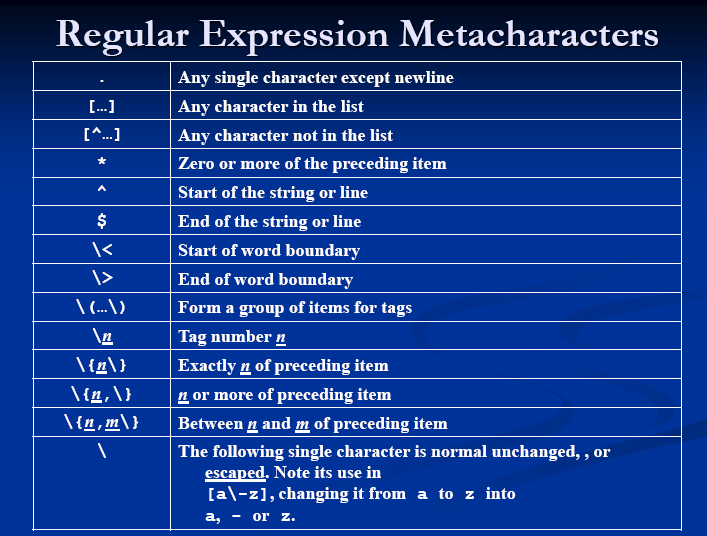 41
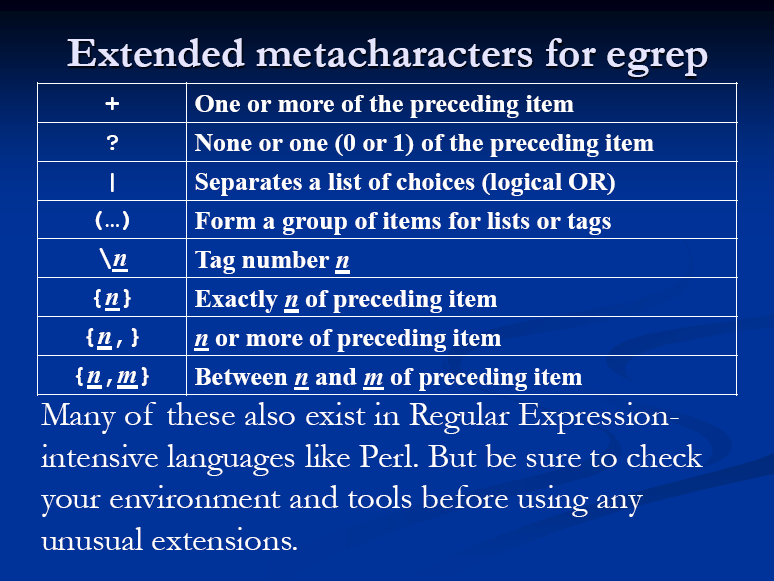 42